Games
1
C
A
T
2
E
L
E
P
H
E
N
T
F
I
S
H
3
A
M
O
U
S
E
4
N
R
A
B
B
I
T
5
I
C
6
R
O
C
O
D
I
L
E
6
M
A
*
L
Question 1: I don’t wear a hat. Or fly like a bat. My name rhymes with flat. What am I?
Question 2:I have four legs. You can ride me. I have tusks. I have a long nose. What am I?
Question 3: I swim in a lake. While asleep and awake. My name rhymes with dish. What am I?
Question 4:I am afraid of Cat. What am I?
Question 5: I eat vegetables. I can run fast. I can be a pet. I have long ears. What am I?
Question 6:I eat other animals. I have a big mouth. I am green. I live in the water. What am I?
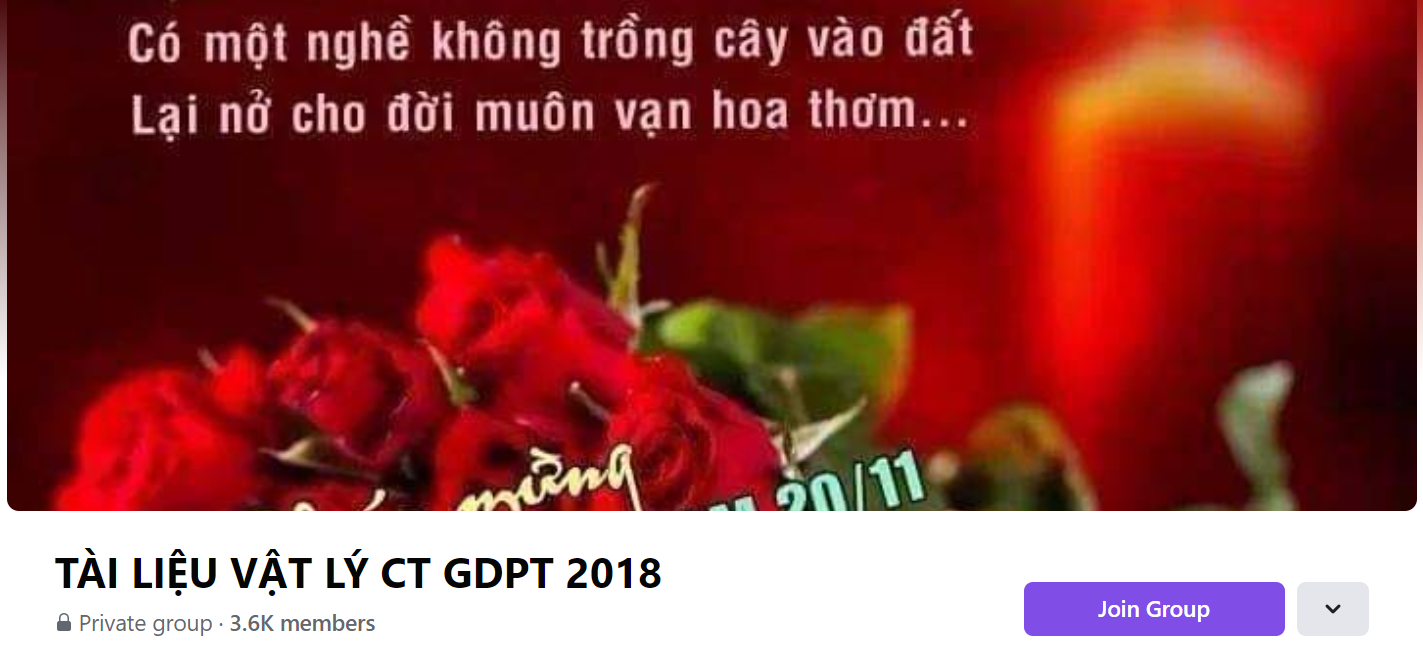 SƯU TẦM: ĐOÀN VĂN DOANH, NAM TRỰC, NAM ĐỊNH
LINK NHÓM DÀNH CHO GV BỘ MÔN VẬT LÝ TRAO ĐỔI TÀI LIỆU VÀ CHUYÊN MÔN CT 2018
https://www.facebook.com/groups/299257004355186